Transitioning to the Common Core for Mathematics
February 24th, 2012
[Speaker Notes: Schiller:  
Can you review the why?
Identify RA Strategy - 
Revise powerpoint – general Tammy Improvements


Need copies of:
	Organizer for the MP Videos
	Math Talk rubric
	Boomerang material
	Planning Template? – Can we use DMT?
	Homework?]
Introductions
We believe:
Students need to dialogue about and make sense of the mathematics they are learning.  

Students learn best with an approach that exposes them to rich mathematics tasks with a balance between procedural and conceptual understanding. 

The quality of teacher decision-making has the greatest impact on student learning.
[Speaker Notes: The why! What did we say before]
Goals
Develop a district/school vision of a quality mathematics program.

Implement the vision
What is our vision?
What do we believe are components of a quality K-12 math program?

	(curriculum, instruction, and assessment)

Summarize and Organize
[Speaker Notes: Use Kagan’s “Jot Thoughts” structure]
Mathematical Practices
Read the practice

Watch a video of the practice

Outline how the practice would look at the other grade bands.
Make sense of problems and persevere in solving them.
(2nd grade example 5:31):  http://www.insidemathematics.org/index.php/classroom-video-visits/public-lessons-word-problem-clues/438-word-problem-clues-lesson-5
Reason abstractly and quantitatively.
(5th grade 5:32) : http://www.insidemathematics.org/index.php/classroom-video-visits/public-lessons-numerical-patterning/222-numerical-patterning-problem-1
Construct viable arguments and critique the reasoning of others.
(High School 4:48): http://insidemathematics.org/index.php/classroom-video-visits/public-lessons-properties-of-quadrilaterals/302-properties-of-quadrilaterals-tuesday-group-work-part-c
Model with mathematics.
(7th grade 7:50): http://www.insidemathematics.org/index.php/classroom-video-visits/public-lessons-comparing-linear-functions/264-comparing-linear-functions-introduction
Look for and make use of structure.
(4th grade 5:59):  http://insidemathematics.org/index.php/classroom-video-visits/public-lesson-number-operations/179-multiplication-a-divison-problem-3-part-b
Revisit Vision
Revise your vision based on things your team discussed.
Implementing Math Talk
Read the article “How to Get Students Talking!”

It says … We said…
[Speaker Notes: RA Strategy – It says, we said – individually they write and share.]
Math Talk Rubric
[Speaker Notes: Introduce the Math Talk rubric – Show a clip of Ben if there is time.  Could use budget problem video.]
Revisit Vision
Revise your vision based on things your team discussed.
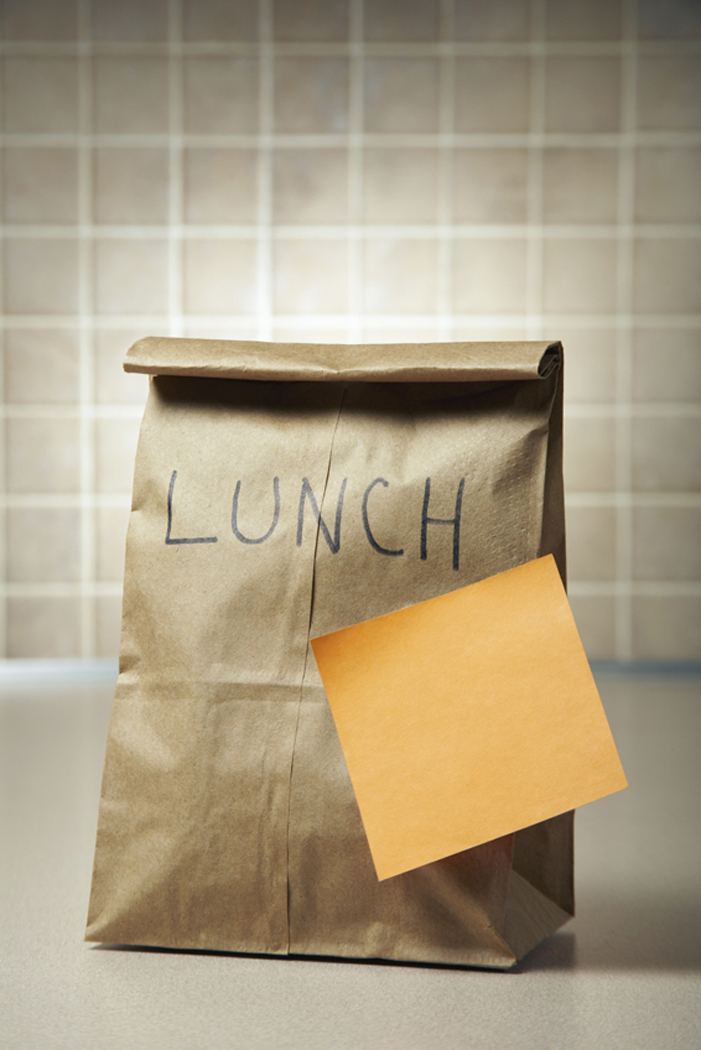 Let’s Do some Math
Boomerang Problem
Task Reflection
What math practices did you display?

What did the facilitators do to support math talk?

What could we have done to decrease the opportunity for math talk?

What about the task provides the opportunity for math talk?
Revisit Vision
Revise your vision based on things your team discussed.
Planning
What do we believe about what kids should experience in a math class?
What do our teachers understand about math talk?
Where are we, as a district, with implementing math talk?
What curricular resources support math talk?
How can we share what we have learned?
Big Ideas
[Speaker Notes: Share your team’s big ideas with another group.]
Homework – Existing State
What assessments do we give and when?

Get samples of the assessments.

Rate our own classroom on math talk rubric.

What curricular resources support math talk – what is the cognitive demand?